Aramark Corporation
1) Aramark is an American provider of food, facilities, and uniform services provider to education, healthcare, business & industry, and sports, leisure & corrections clients
2) It is headquartered at the Aramark Tower  in Center City, Philadelphia, Pennsylvania. Aramark's revenues reached 14.329 billion USD in 2015 and was listed as the 21st largest employer on the Fortune 500
Steps to gather information as passive reconnaissance—

WHOIS
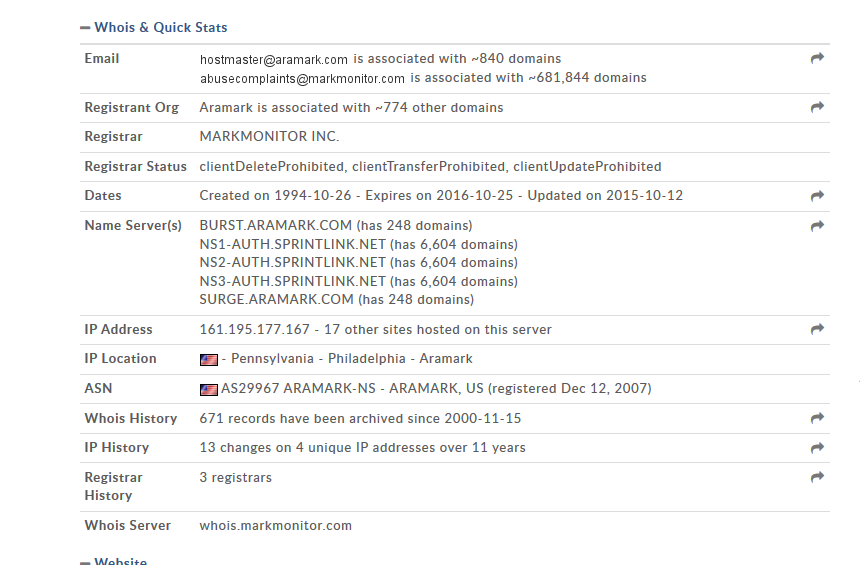 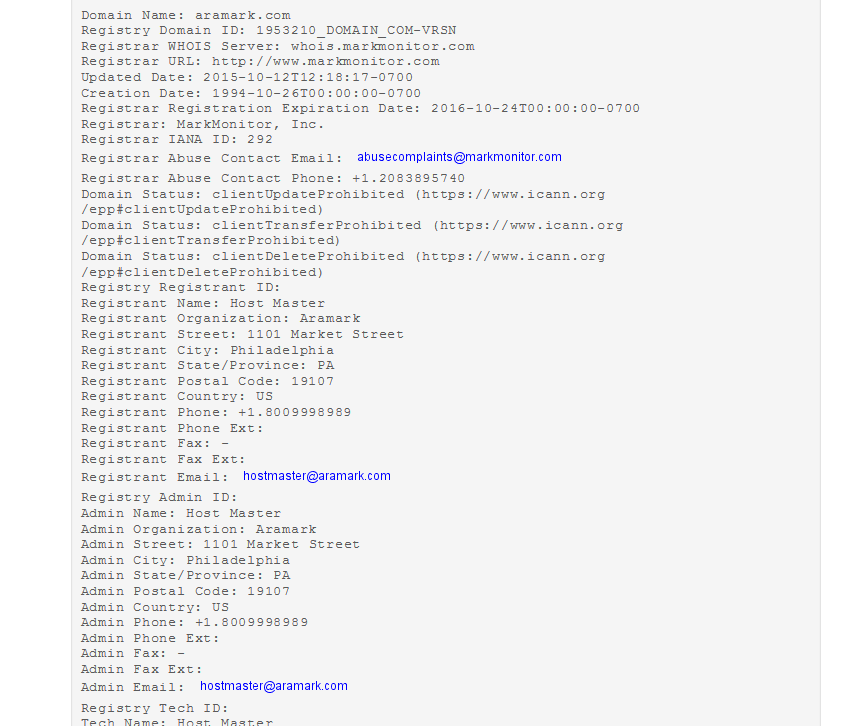 2) Intodns.com –To find list of DNS
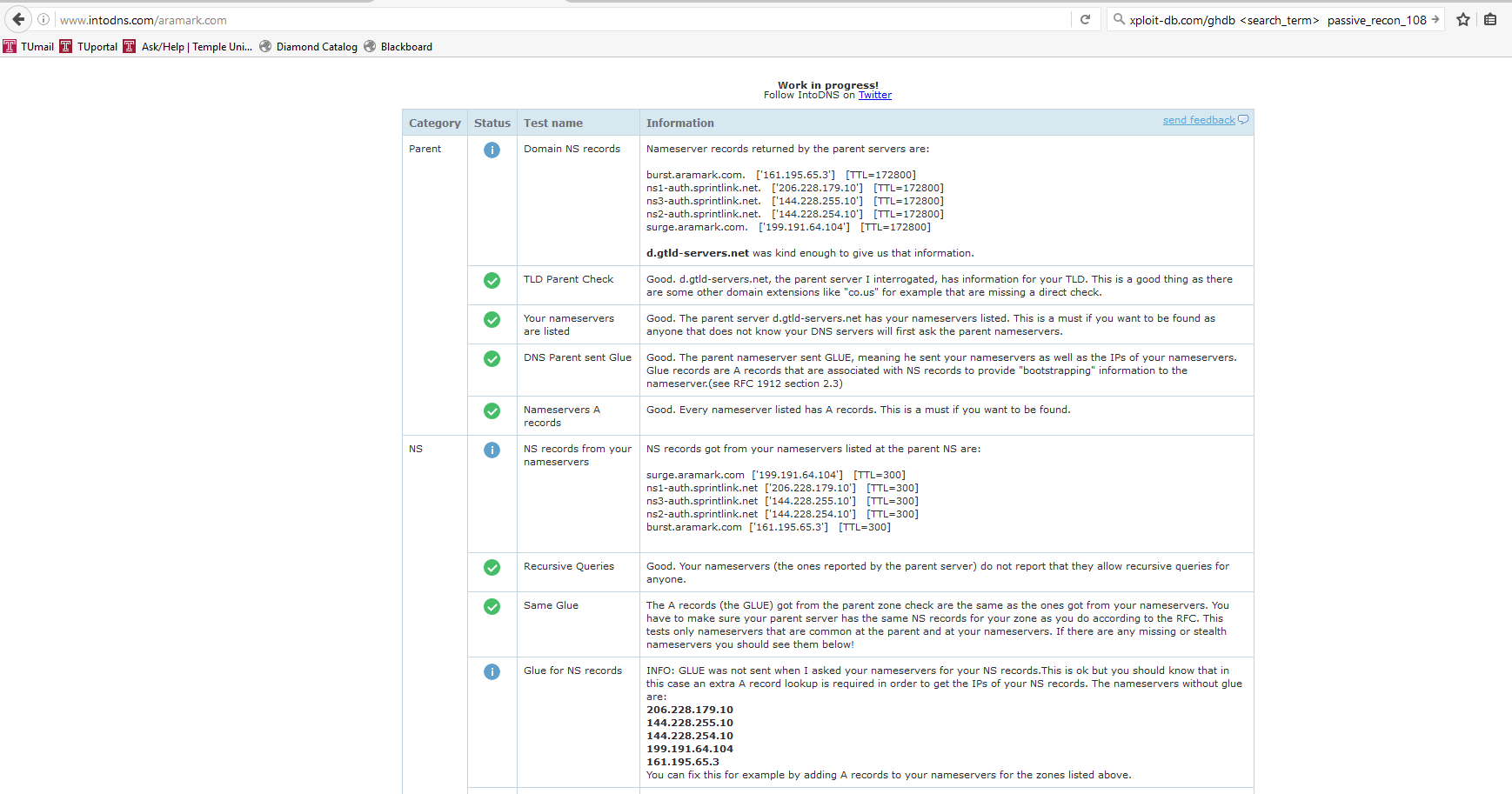 3) Trying to figure out the IP Address of the subdomains
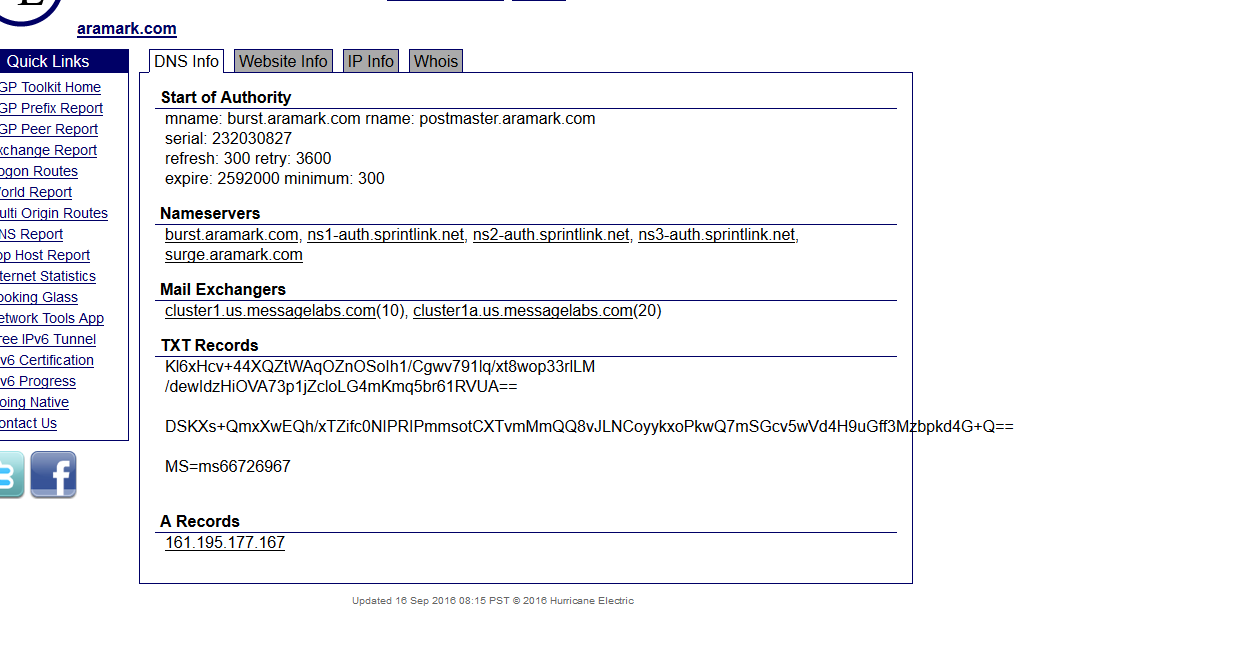 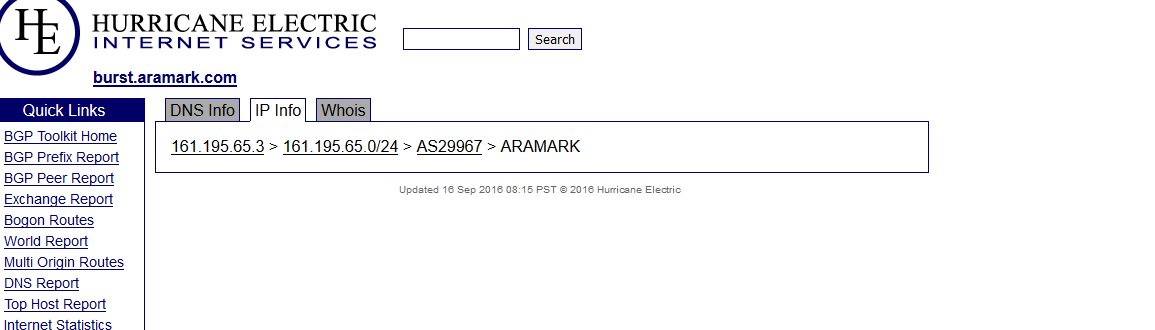 4) Google search through use of keywords like :site, :inurl to 
more information regarding the Domains and subdomains
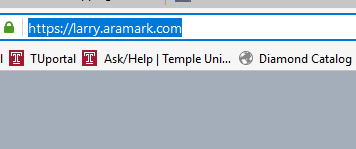 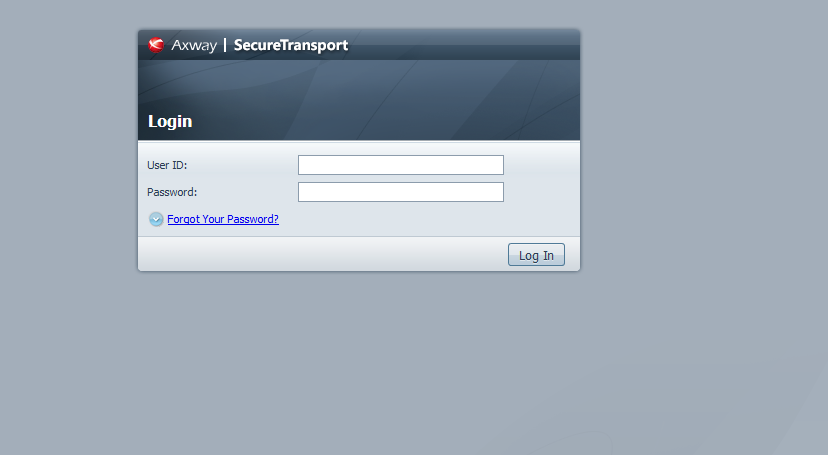 5)  Cogmap site to get names of employee
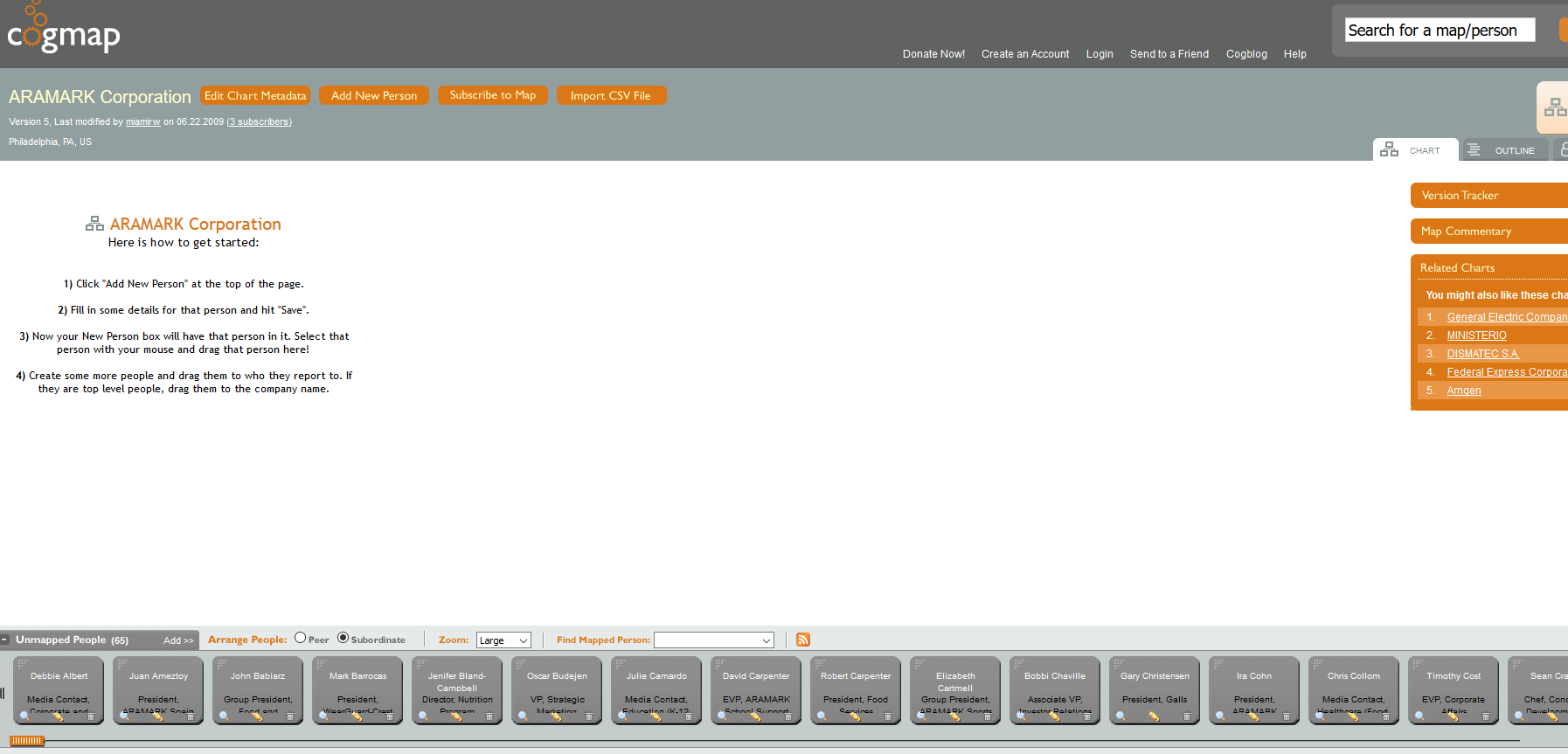 6) Pipl-To gather the more information with
the popularly used usernames by the employee on internet
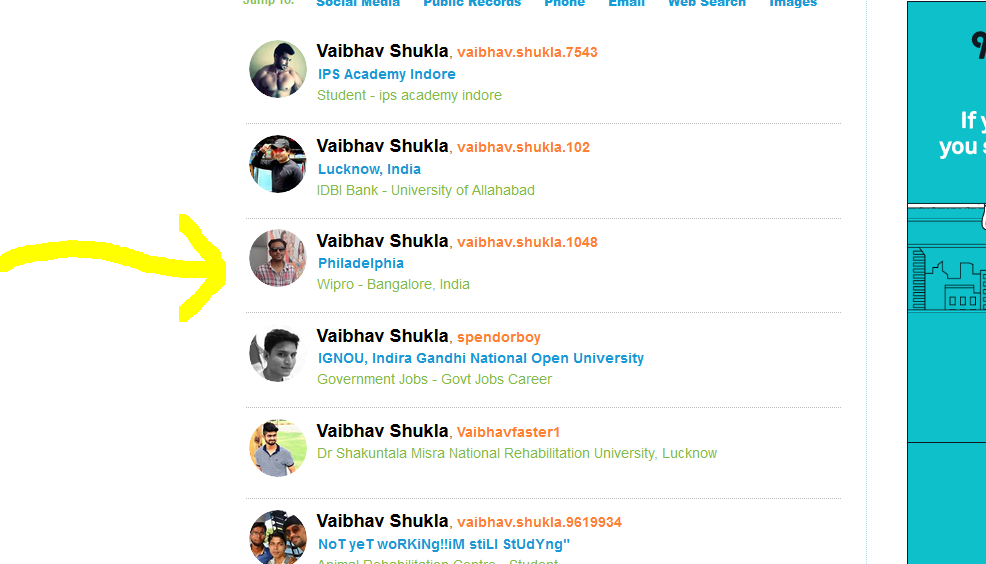 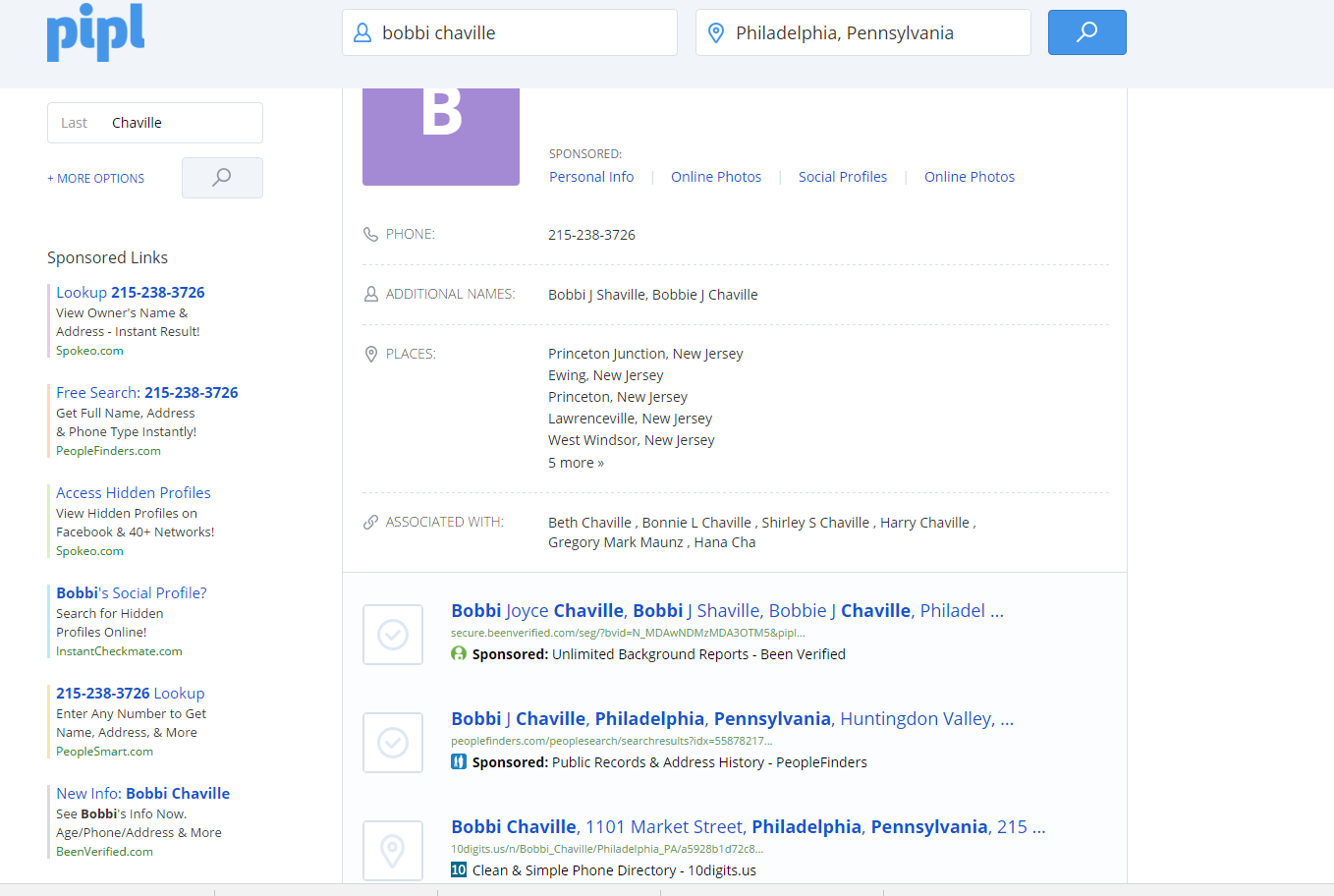